**
(v
Van Overladenheid en Versnippering naar Kern en Samenhang en Doorlopende Leerlijnen
Meer bereiken met minder met de curriculumtool
Fred Janssen* en Eveline de Boer**
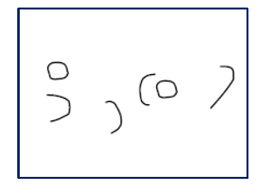 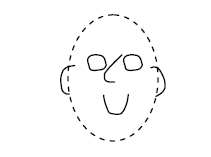 *) Hoogleraar Didactiek van de Natuurwetenschappen/ **) Onderzoeker en nascholer .
Hardnekkige curriculumproblemen
“Het programma is erg vol”
“In 4H ben ik alleen maar aan het rennen”
“Ik moet met TGV snelheid door het programma heen’’  
“Ze zien door de bomen het bos al snel niet meer”
“Leerlingen vragen ook telkens waarom ze het moeten leren”
“Ze kunnen geen verbanden leggen”
“Ik kom nauwelijks toe aan wat ik echt belangrijk vind”
“Ik zou wel meer buiten het boekje willen doen maar daar is geen tijd voor”
Hardnekkige curriculumproblemen
Overladenheid i.p.v. kern en keuze
Versnippering i.p.v. samenhang

Consequenties
Leerlingen leren niet de kern en de samenhang (binnen en tussen vakken)
Weinig tijd voor betekenisvol, gedifferentieerd, diepgaand leren
Weinig ruimte voor eigen keuzes door docenten en leerlingen  
Doodlopende i.p.v. doorlopende leerlijnen
Overladenheid?
> 1680 begrippen
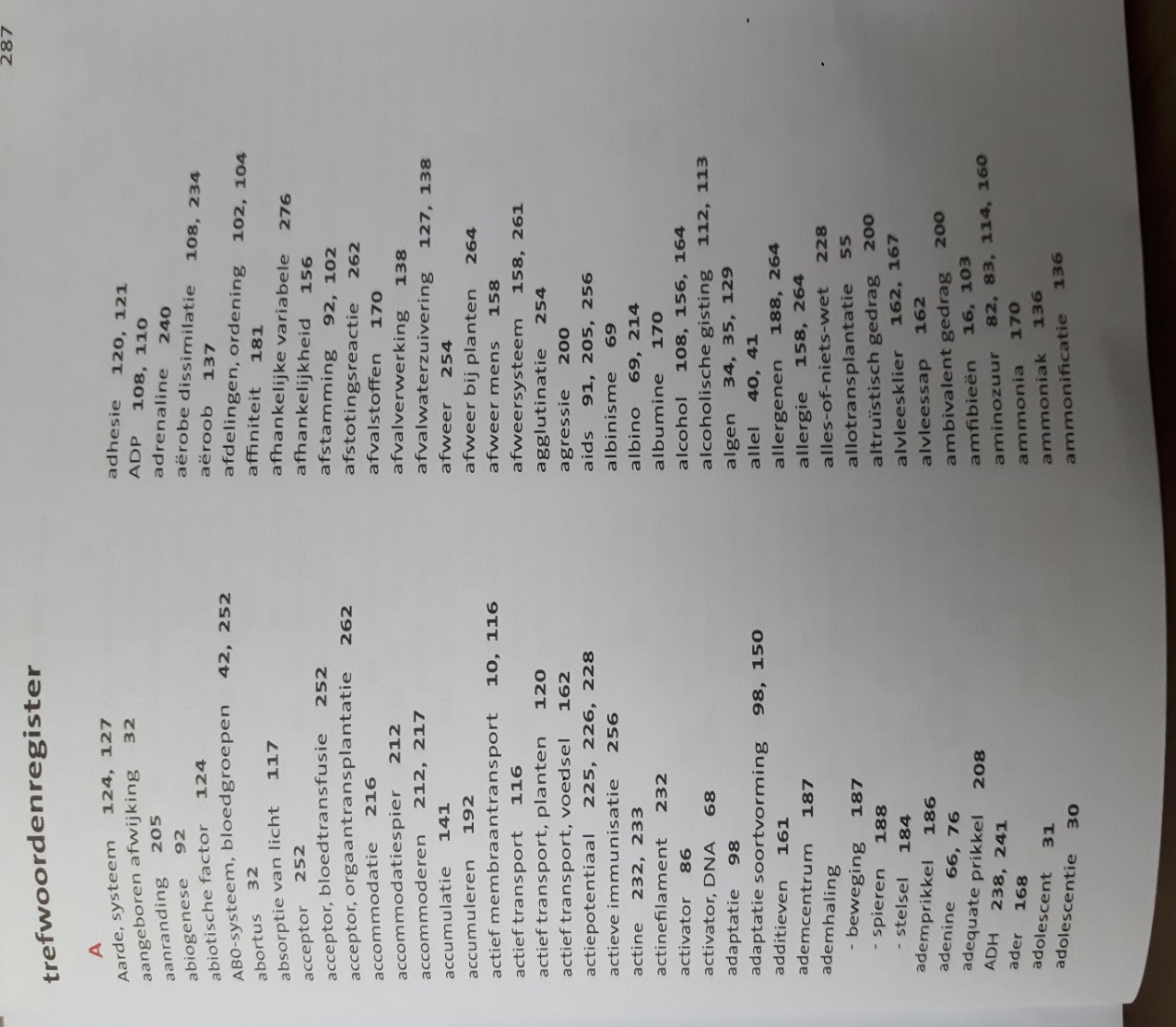 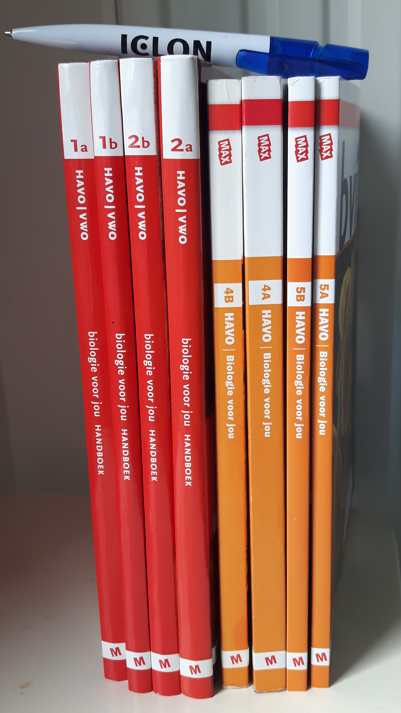 En dat 20x
Versnippering?
In het laatste hoofdstuk van het laatste jaar wordt er aandacht besteed aan samenhang. Dit hoofdstuk wordt ook nog vaak geschrapt
Versnippering binnen een hoofdstuk
Leerjaar 1. Hoofdstuk 2  Planten  (35 pagina’s)
2.1 De levenscyclus van een plant
2.2. Wortels
2.3 Stengels
2.4. Bladeren 
2.5. Eetbare wortels, stengels en bladeren
2.6. Een experiment ontwerpen 
Extra basisstof/verrijkingsstof
2.6. Takken
2.7  Kenmerken van een blad
2.8. Spruitgroenten
2.9. Het belang van fotosynthese
2.10 Gallen
In paragraaf 2.4 wordt kern en samenhang besproken 
(het bouwplan van de plant en waarom dit zo in elkaar zit). 
Paragraaf 2.9. is ook essentieel maar die wordt meestal 
overgeslagen
Onderwijs is vaak georganiseerd als een cijfertekening
Zowel op het niveau van lessen, lessenseries, leerjaren, als de gehele opleiding


Atomistisch ontwerp: eerst de delen en dan pas het geheel  overladenheid en versnippering
Hst/vak 1
Hst/vak 2
Hst/vak 3
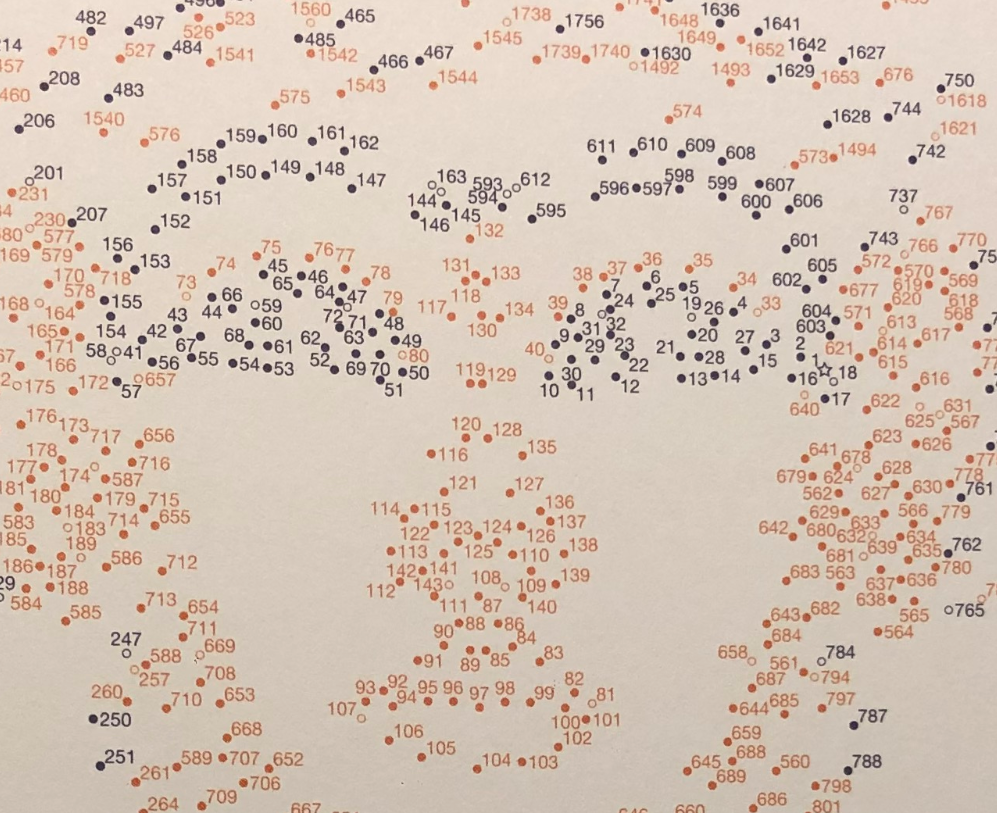 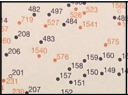 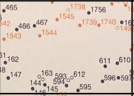 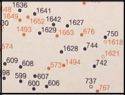 Hst/vak 6
Hst/vak 4
Hst/vak 5
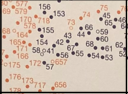 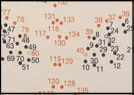 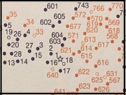 Hst/vak 7
Hst/vak 8
Hst/vak 9
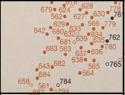 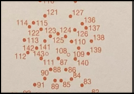 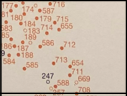 Kan het ook anders? Naar holistisch ontwerpen
Leerstof selecteren en opbouwen van een eenvoudig geheel naar een complex geheel 
onderwijs dus NIET opbouwen als een cijfertekening MAAR hoe je normaal een portret tekent
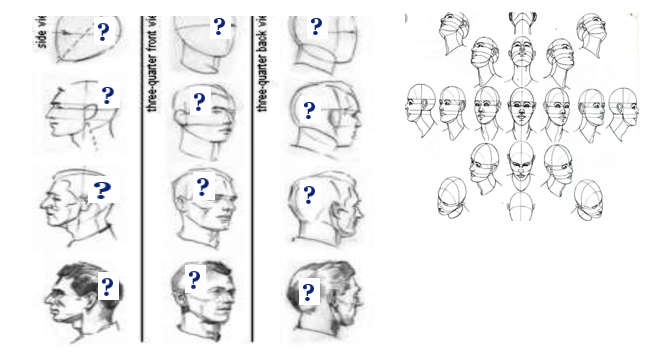 Ja prima, maar…..
Hoe doe je dat?

Zodat leerlingen ook goed (of liever nog beter)
  worden voorbereid op de schoolexamens en de centrale examens?
Zodat het niet teveel tijd kost in de voorbereiding en tijd bespaart bij de uitvoering?
Zodat ik de methode nog wel kan gebruiken? 
Zodat het richtinggevend is en als praktische tool voor curriculumontwikkeling op school kan fungeren?
Zodat niet alles op de sch0p moet?
Kerndoelen
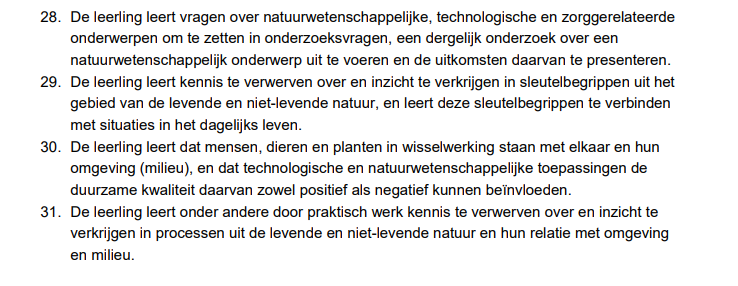 Domein

Mens en Natuur
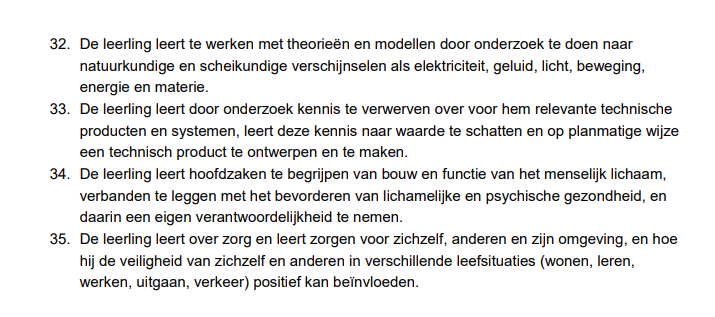 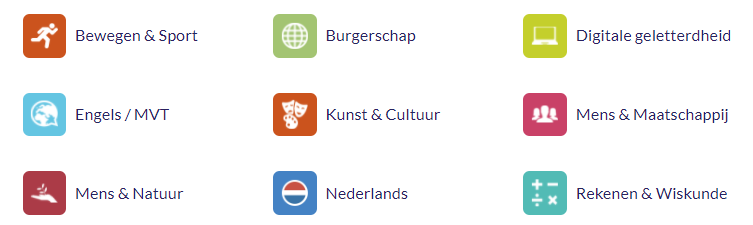 Curriculum.nu
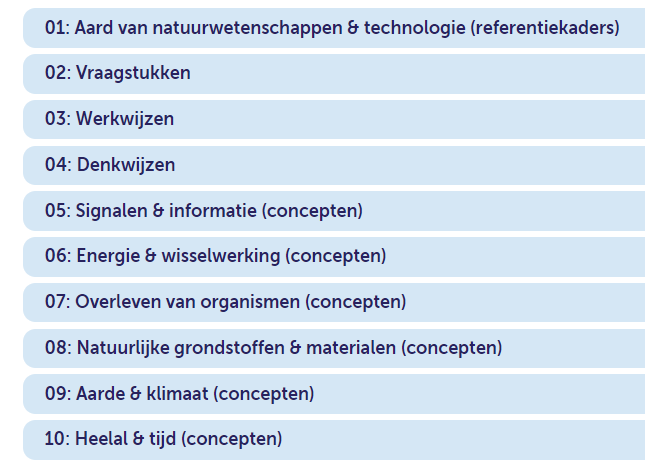 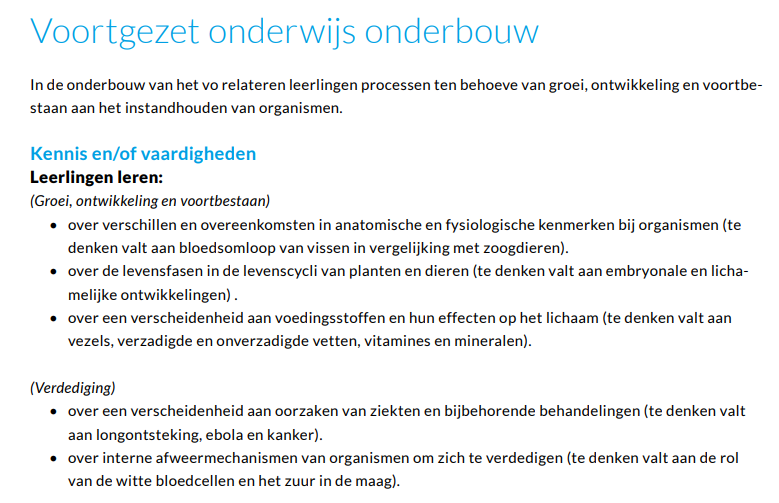 Hoe komen tot kern, samenhang en doorlopende leerlijnen?Een holistische aanpak  Werk schoolvakken uit tot perspectieven
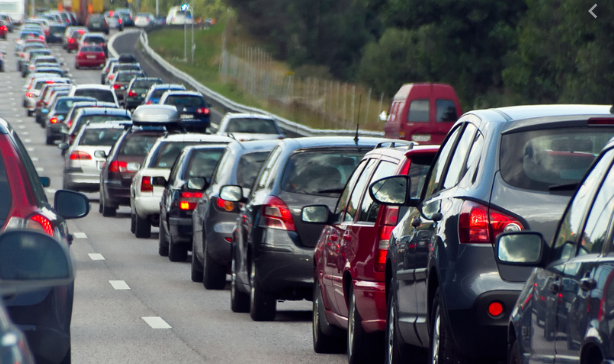 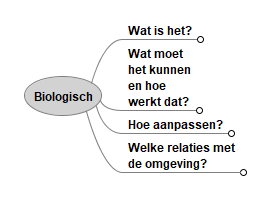 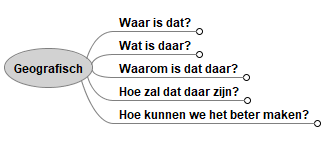 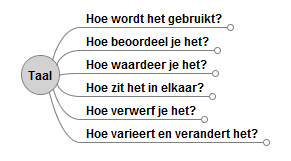 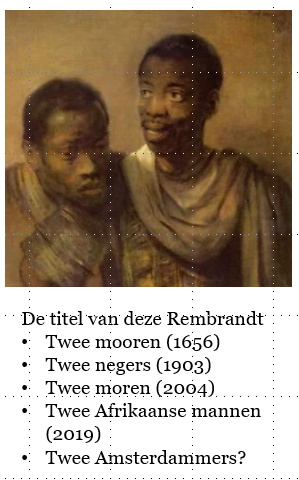 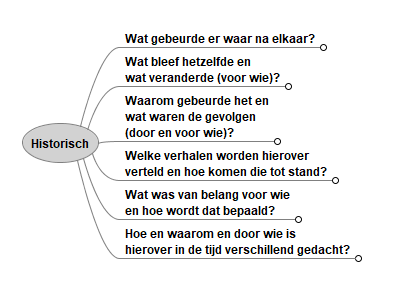 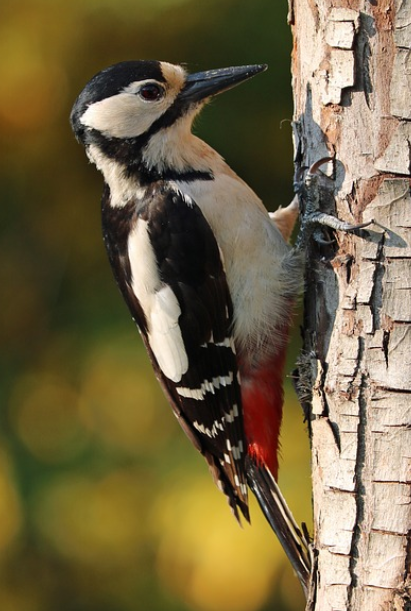 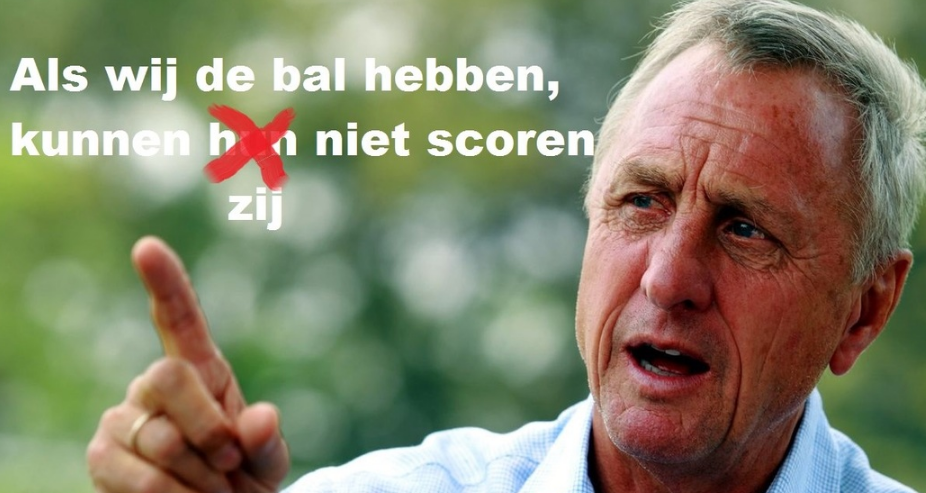 Migratie
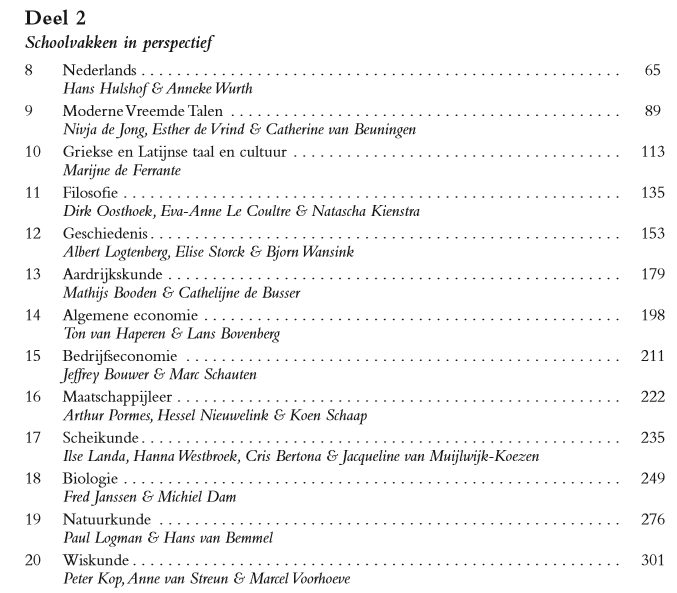 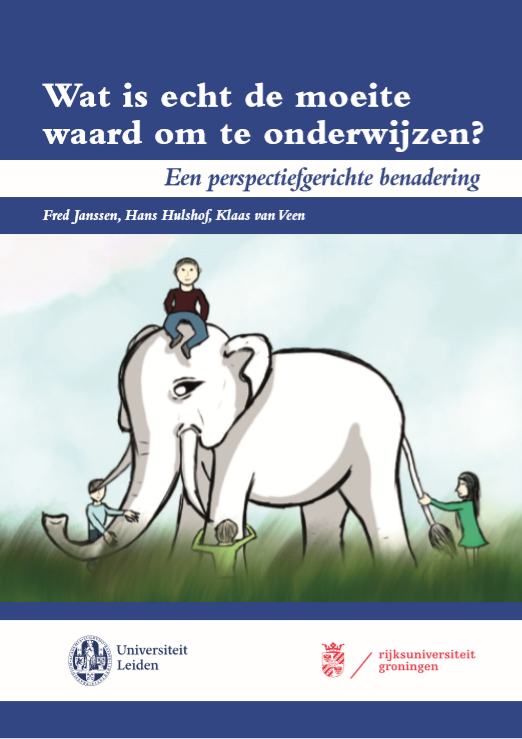 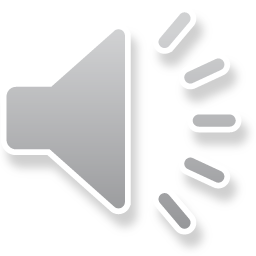 Biologisch perspectief
In een perspectief wordt het grote idee dat aan een vakgebied ten grondslag ligt in een vertakkende vragenboom 
  uitgewerkt.
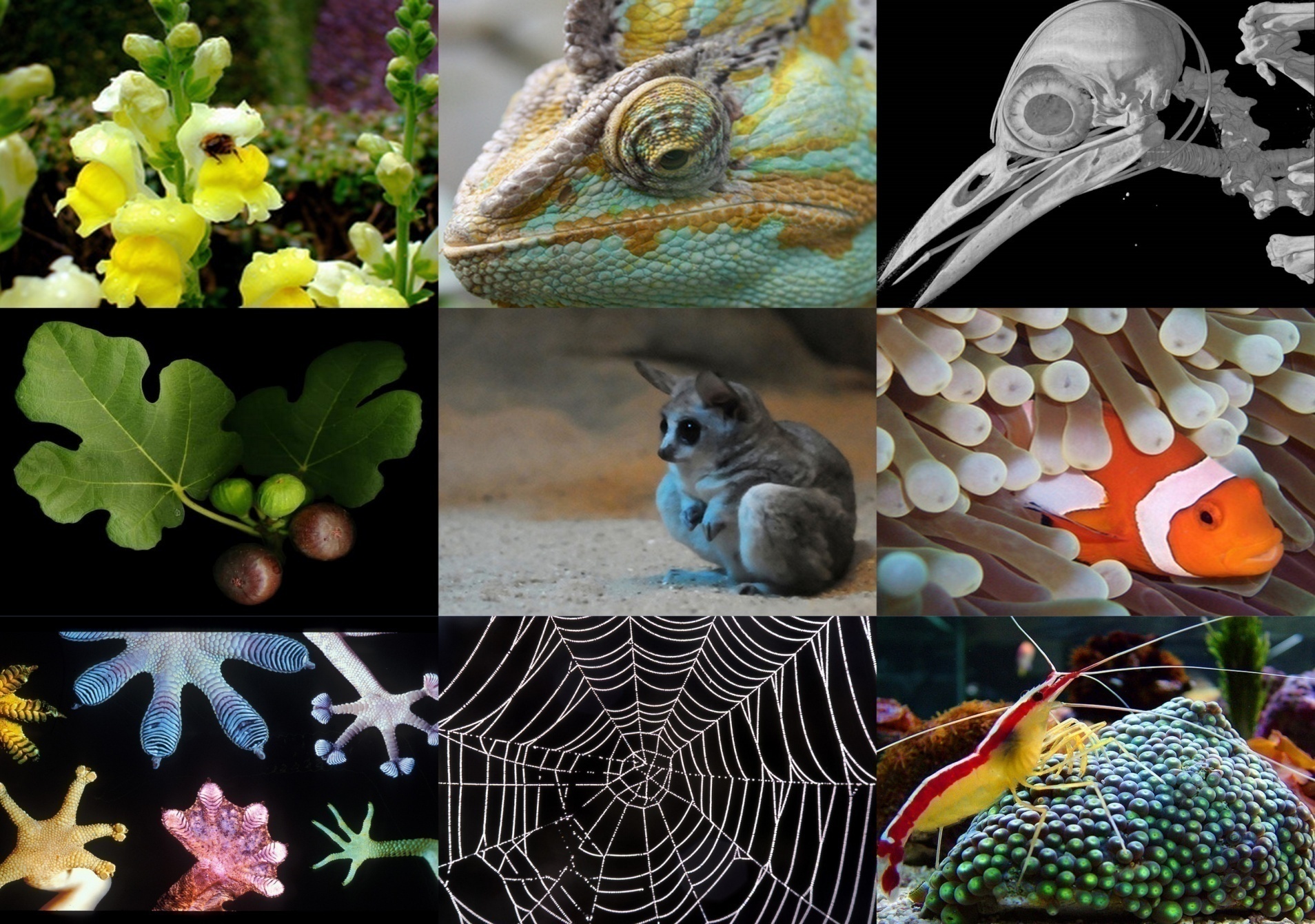 Groot idee van de biologie

Organismen zijn aangepast om te
functioneren in de omgeving waarin
ze voorkomen

Wat is het?
Wat moet het kunnen en hoe werkt dat?
Voeden?
Voortplanten?
Verdedigen?
Informatie verwerken?
Hoe aanpassen?
Welke relatie met de omgeving?
In een perspectief wordt de kern van de leerstof in samenhang vraaggestuurd uitgebouwd
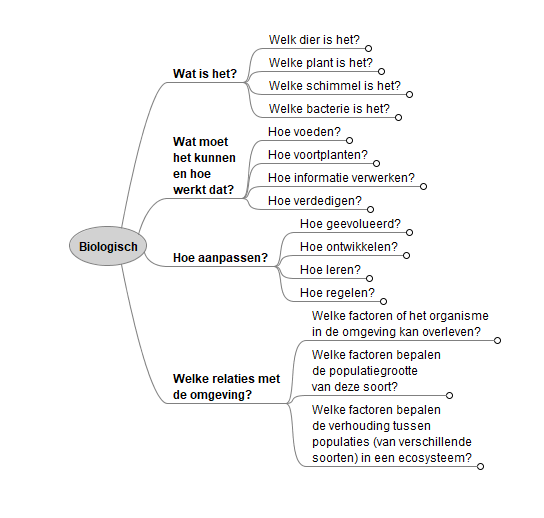 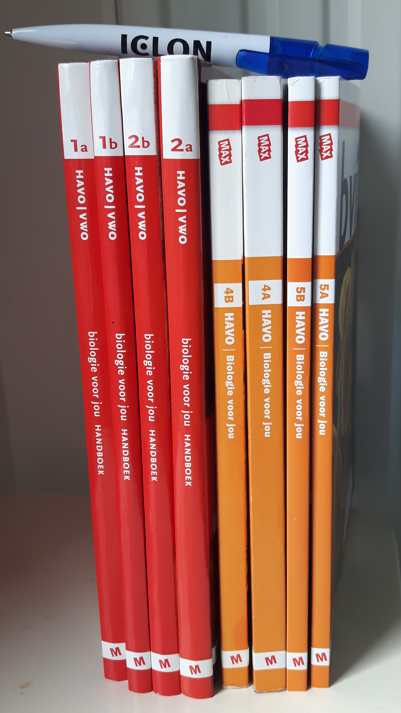 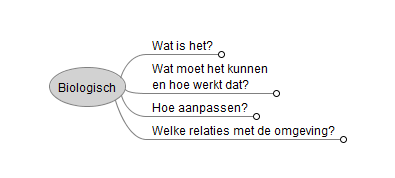 uitgebouwd
De Afrikaanse olifant bevragen
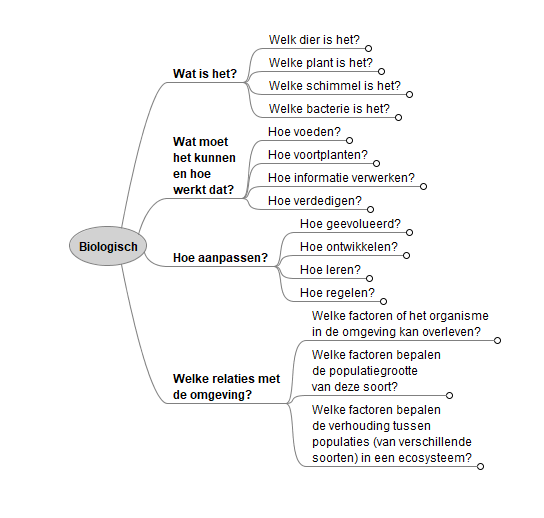 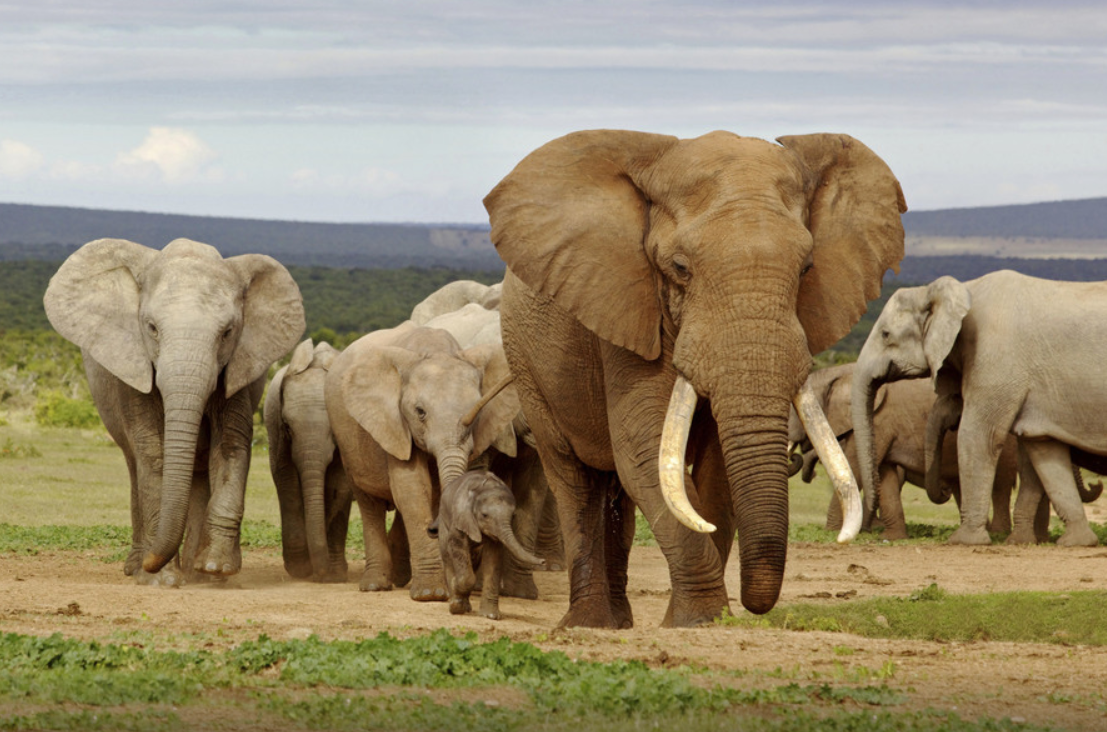 Eindtermen en plaats in de methode kunnen hierin worden aangegeven, geïllustreerd voor de ‘tak’ zelf maken van voedsel
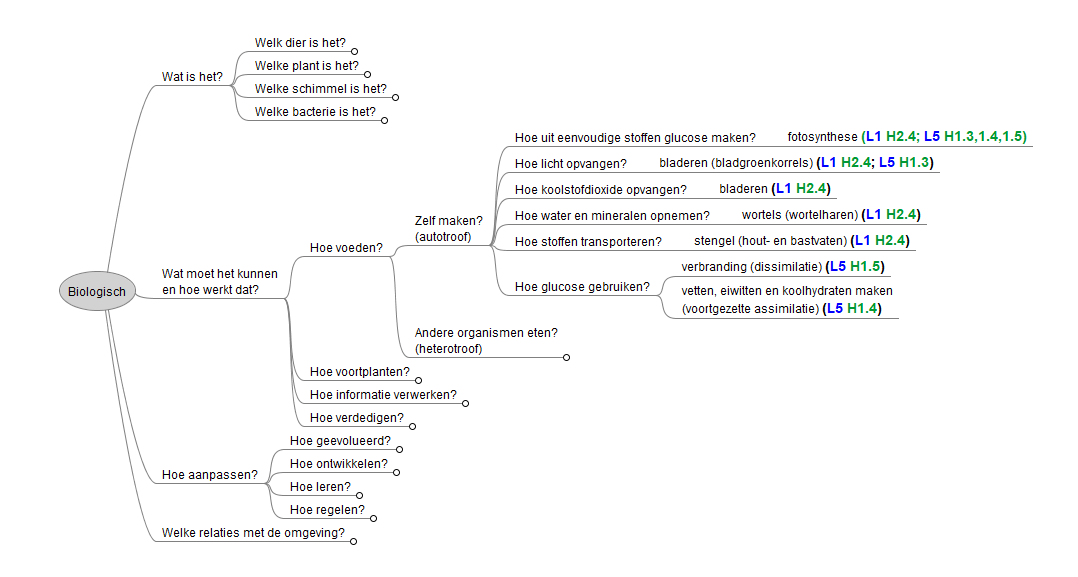 L = leerjaar
H = hoofdstuk en paragraaf
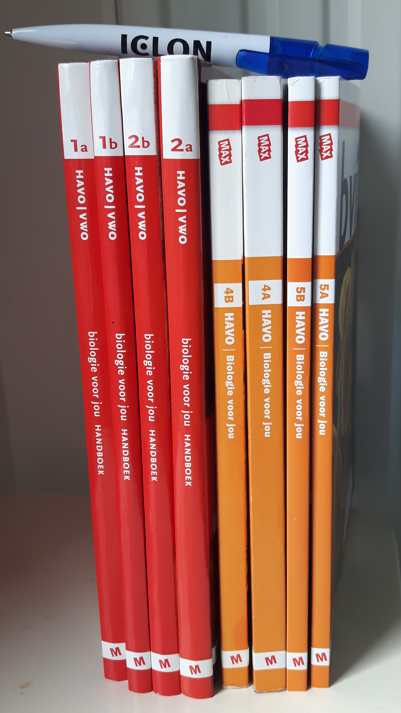 Verantwoord schrappen geïllustreerd
Leerjaar 1. Hoofdstuk 2  Planten  (35 pagina’s)
2.1 De levenscyclus van een plant
2.2. Wortels
2.3 Stengels
2.4. Bladeren 
2.5. Eetbare wortels, stengels en bladeren
2.6. Een experiment ontwerpen 
Extra basisstof/verrijkingsstof
2.6. Takken
2.7  Kenmerken van een blad
2.8. Spruitgroenten
2.9. Het belang van fotosynthese
2.10 Gallen
In paragraaf 2.4 wordt de kern in 4 pagina’s 
besproken (het bouwplan van de plant en waarom 
dit zo in elkaar). De andere paragrafen kunnen 
desgewenst worden geschrapt (of is keuze). 
In dit geval kunnen  
van de 35 pagina’s er 31 (!) worden geschrapt
Uitdagend gedifferentieerd onderwijs over de kern van hoofdstuk 2 Planten door hele taak eerst met hulp op maat
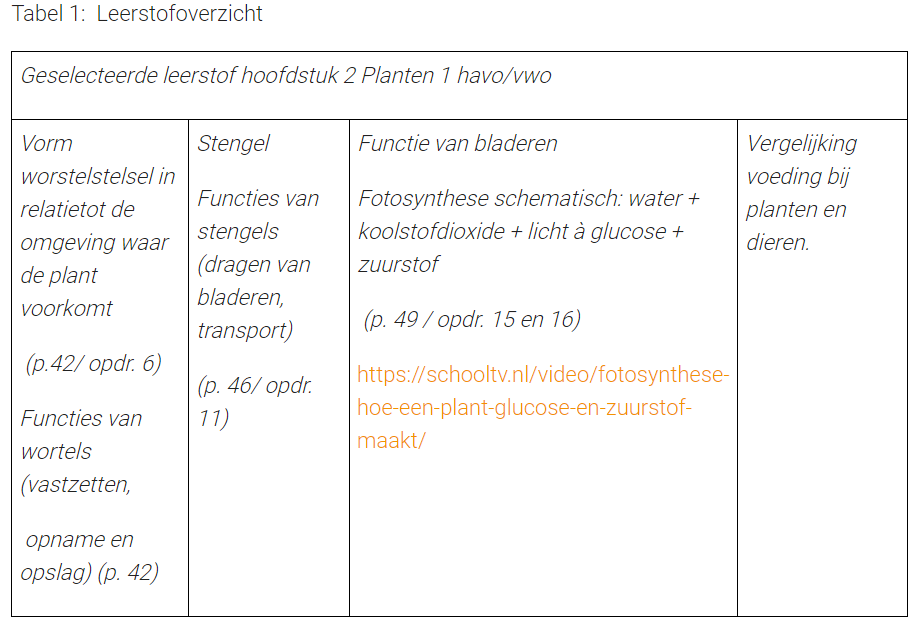 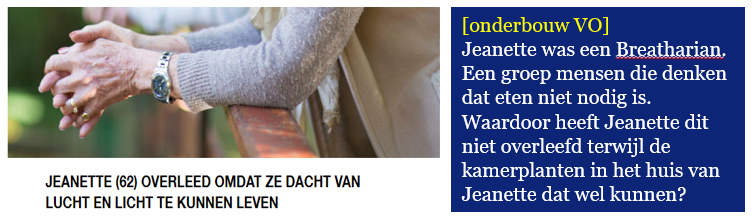 Jeanette was een Breatharian. Een groep mensen die denken dat eten niet nodig is. Bekijk  Breatharian lives off air instead of food - YouTube

Waardoor heeft Jeanette dit niet overleefd terwijl de kamerplanten in het huis van Jeanette dat wel kunnen?

Gebruik in je uitwerking alle begrippen uit tabel 1. Ook als een begrip volgens jou niet van toepassing is leg dan uit waarom dit niet het geval is. De totale omvang van je uitwerking is minimaal een ½ A4 en maximaal 1 A4 (lettergrootte 11 en regelafstand 1)
Hele taak eerst door omdraaien en hulp op maat door weglaten
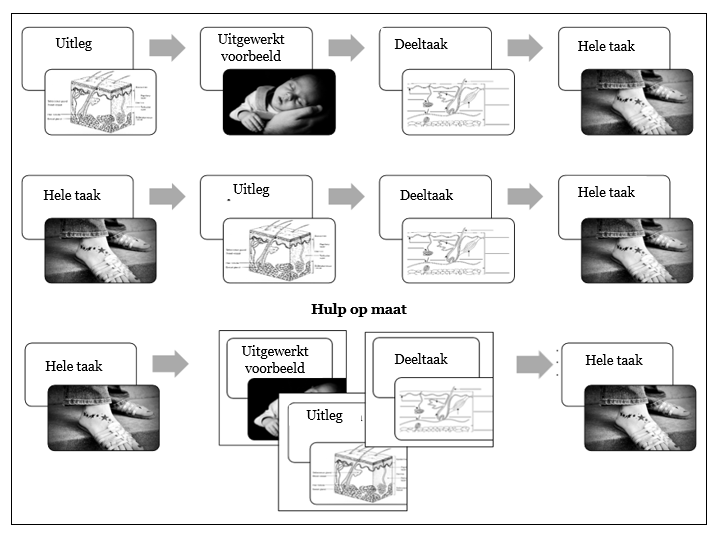 Reguliere directe instructie
Hele taak eerst directe instructie
Hele taak eerst met hulp op maat

Combineert adaptief 
Directe instructie
Begeleid ontdekkend
Meester gezel
Wat kun je schrappen in jouw lessen?
Kies een onderwerp 
Neem het biologisch perspectief voor het betreffende onderwerp erbij. 
Ga na welke onderdelen je kunt schrappen in de methode die jij gebruikt (leerstof en opdrachten)


Plenair uitwisselen
Plaats de nummers van de hoofdstukken in de boom en maak een nieuwe volgorde
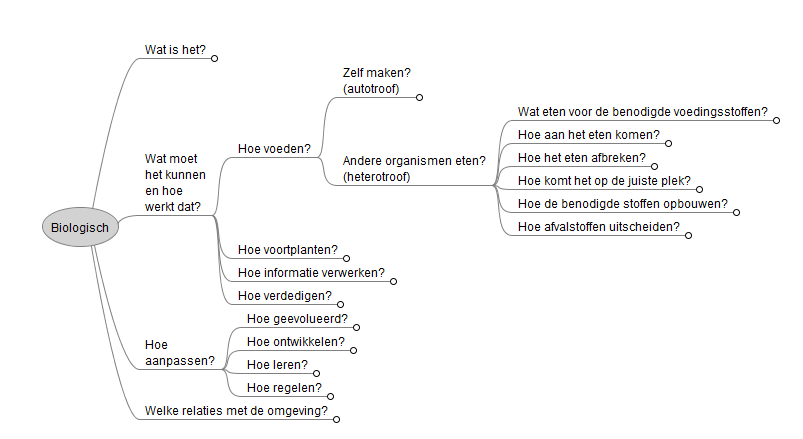 De nummers in het perspectief
verwijzen naar de nummers van 
de hoofdstukken uit de methode 
(hieronder).
Versnippering in het bestaande curriculum maar ook mogelijkheden voor samenhang worden zichtbaar
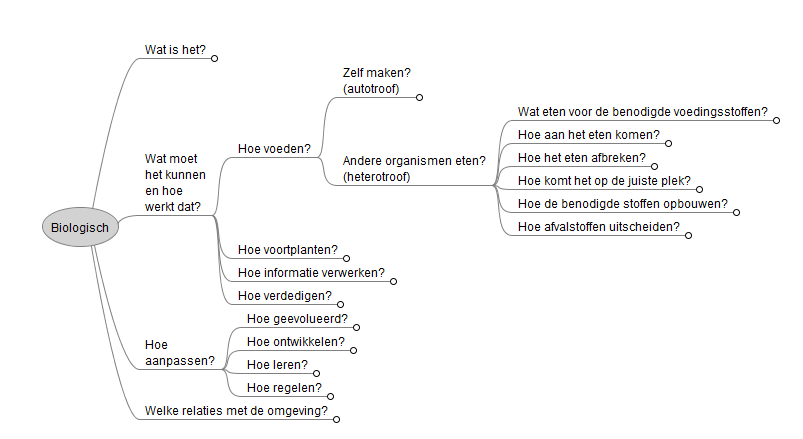 4
2
9
De nummers in het perspectief
verwijzen naar de nummers van 
de hoofdstukken uit de methode 
(hieronder).
5
9
8
10
3
7
11
12
12
1
6
13
14
Mogelijke alternatieve selectie en ordening waardoor voor leerlingen kern en samenhang zichtbaar blijven en stapsgewijs worden uitgebouwd
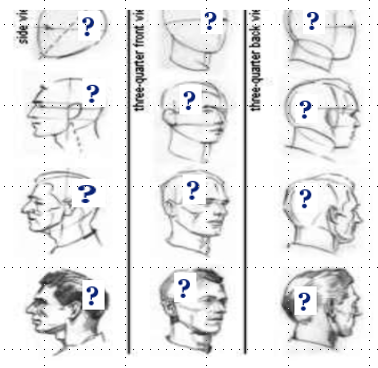 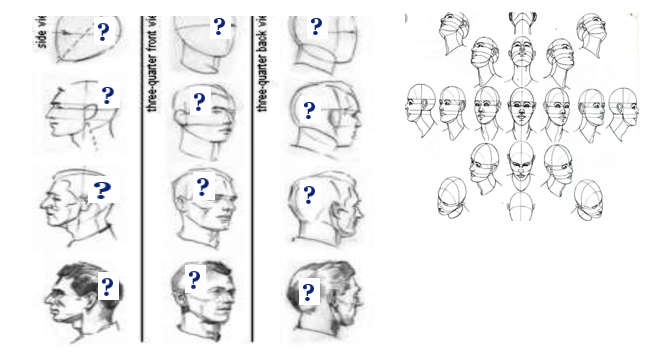 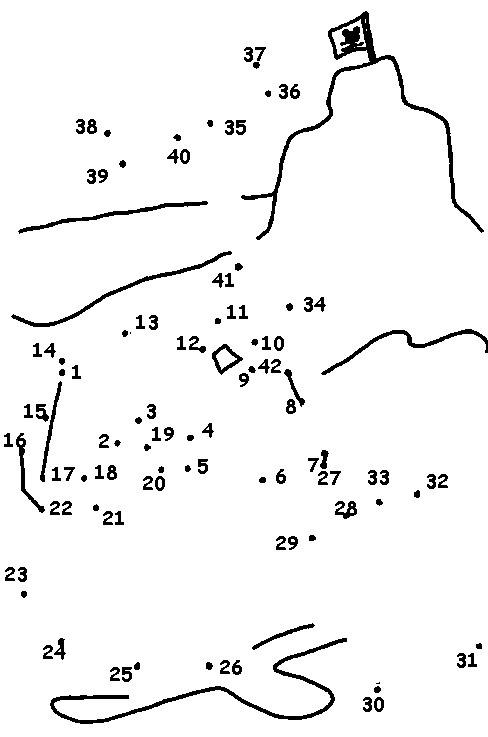 Onderwijs
atomistisch
opgebouwd
als een cijfertekening
deel voor deel
Onderwijs
holistisch opgebouwd 
als een portrettekening van een
eenvoudig naar een complexer geheel
Lln. ontwerpen zelf ecosysteem rondom een predator
Lln. kiezen een gebied en een predator in dit gebied (bijvoorbeeld de reiger, das, vos et cetera)
Schrijf of teken gekozen predator in het midden van een groot vel papier. 
Ga na wat de predator eet en schrijf/teken dit op het vel. 
Ga voor dit organisme ook weer na wat deze moet eten. 
 Herhaal 4 totdat alle organismen te eten hebben. 
 Eventueel dit herhalen voor een andere functie die voor
       predator moet worden vervuld (bv verdediging of  voortplanting)
25
26
Welke doorlopende leerlijn zie jij voor je?
Kies om welke leerjaren het gaat
Kies een volgorde waarin je onderwerpen wilt behandelen? Noteer dit in het biologisch perspectief
Licht je keuze toe
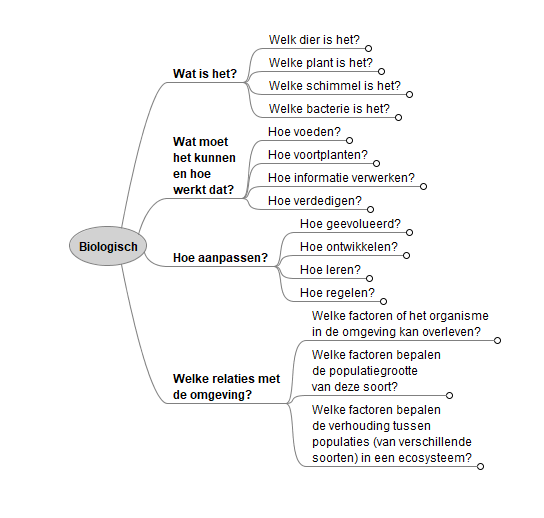 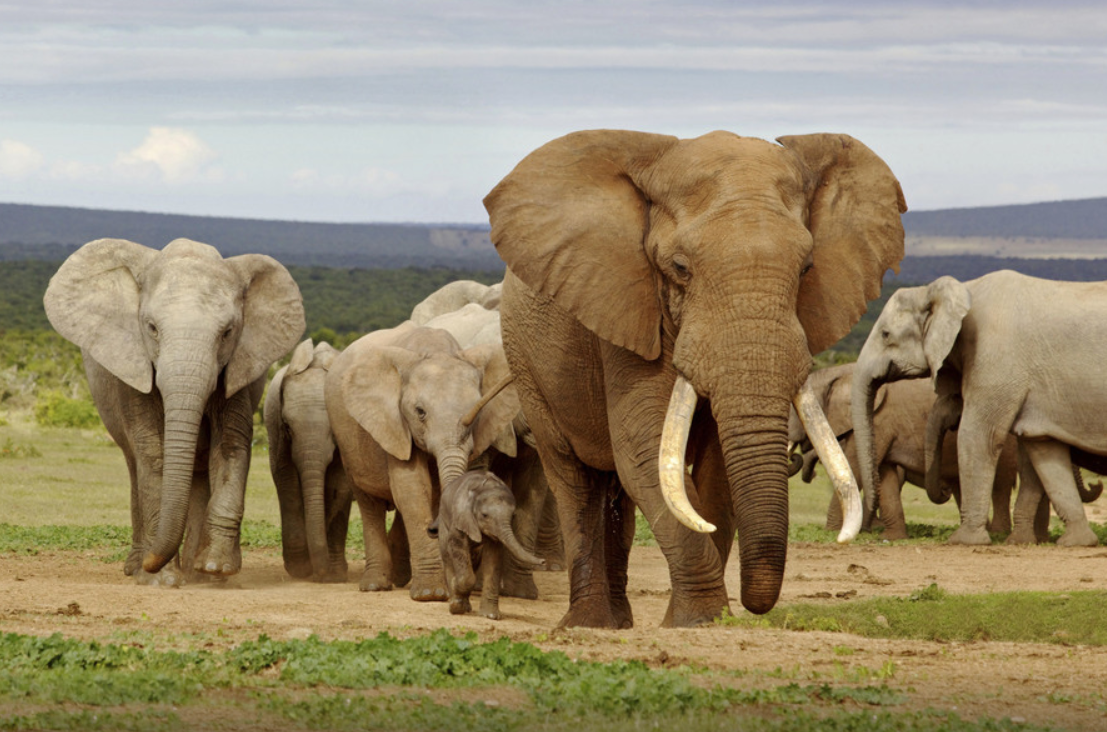 Van kern en samenhang binnen een schoolvak naar kern en samenhang tussen schoolvakken
Het hele funderend curriculum voor PO en VO 
kan worden gedekt met 
20 perspectieven
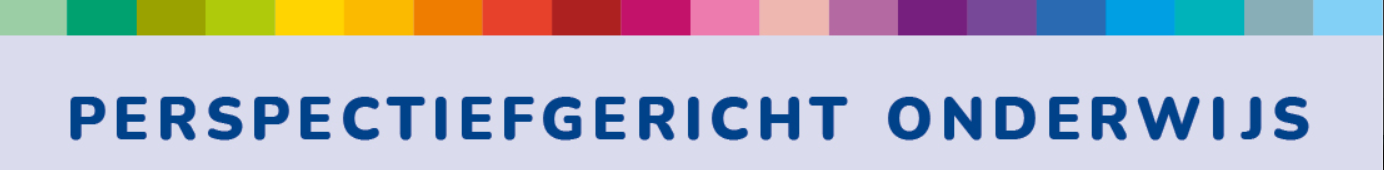 Voor meer informatie
over achtergronden en
trajecten en tools
Perspectiefgericht onderwijs - Universiteit Leiden
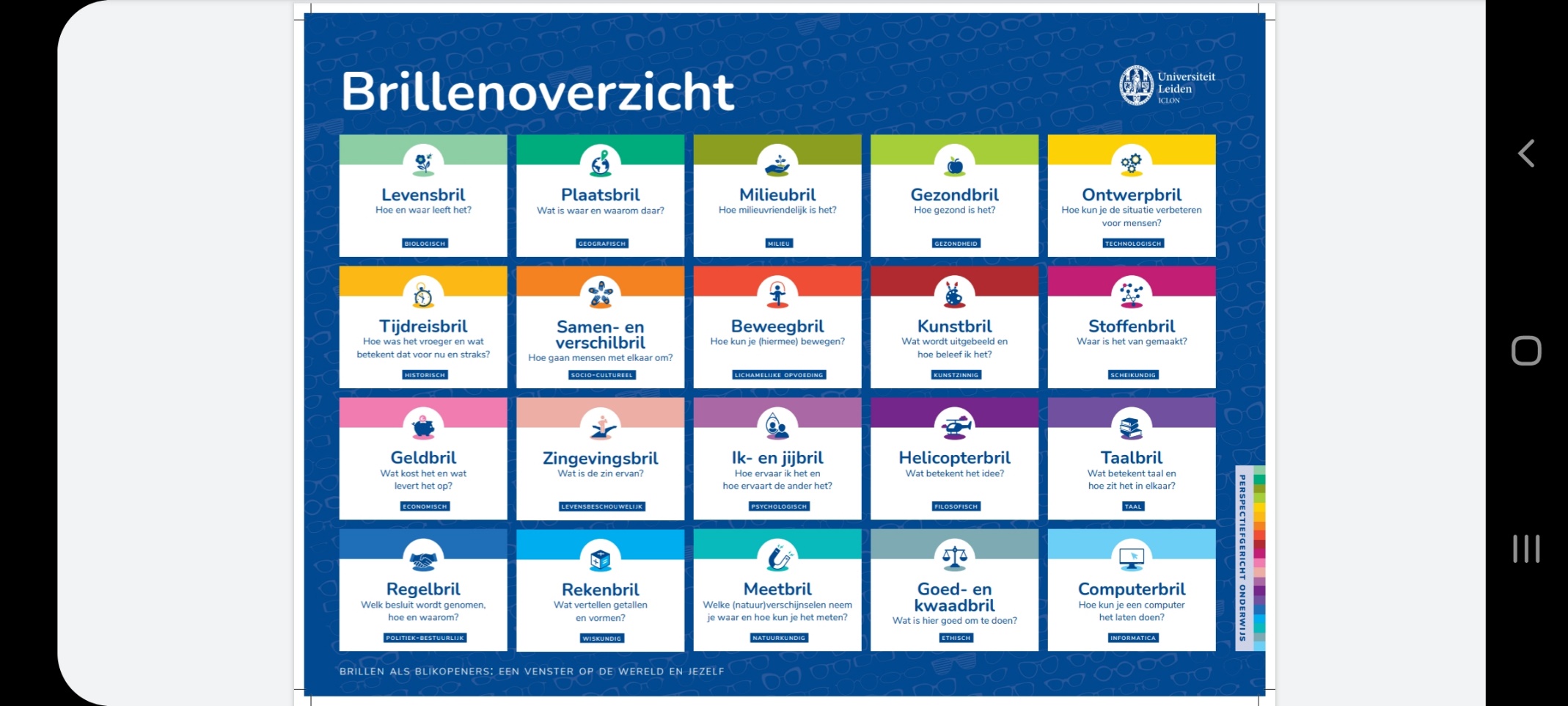 Perspectiefgericht onderwijs - Universiteit Leiden
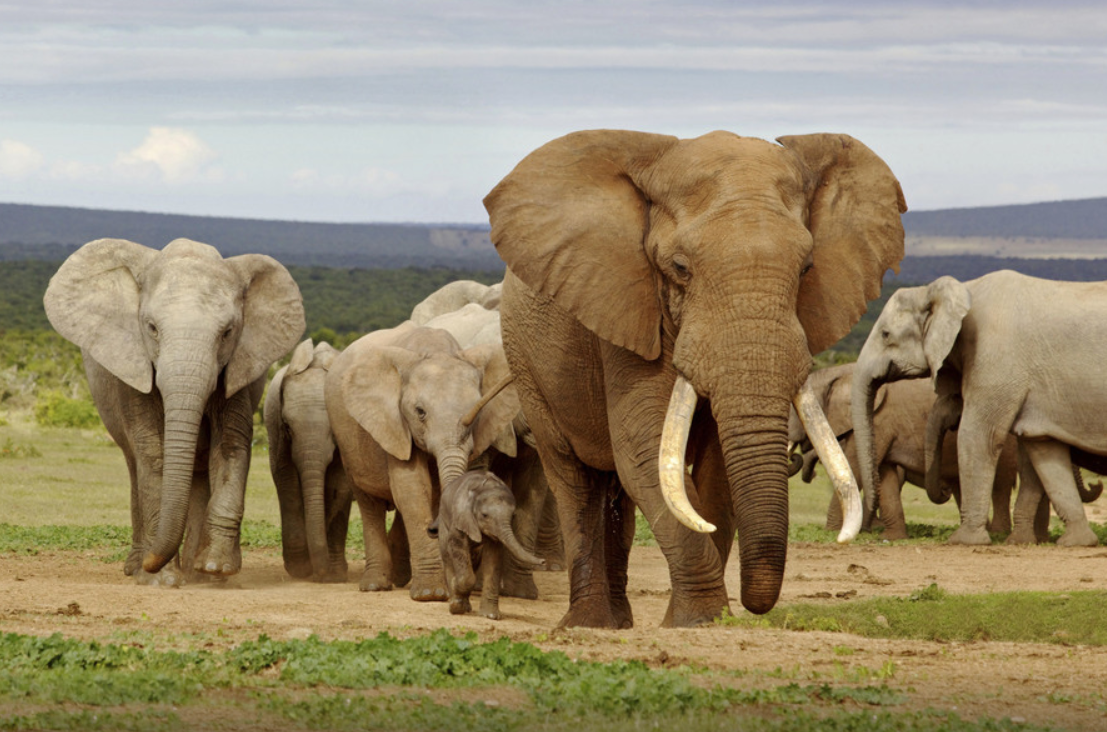 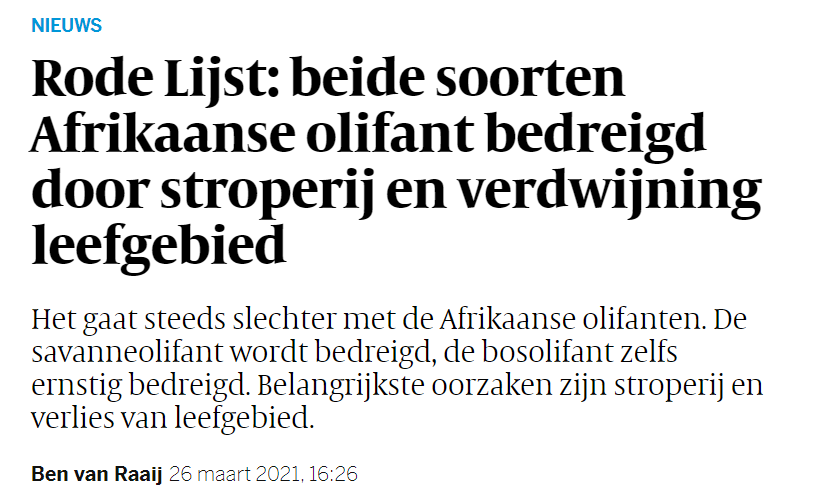 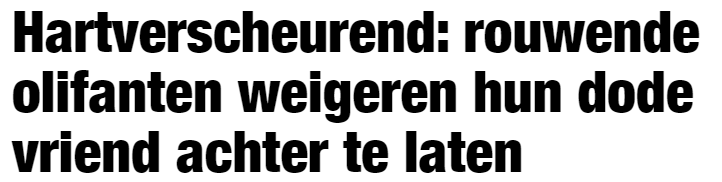 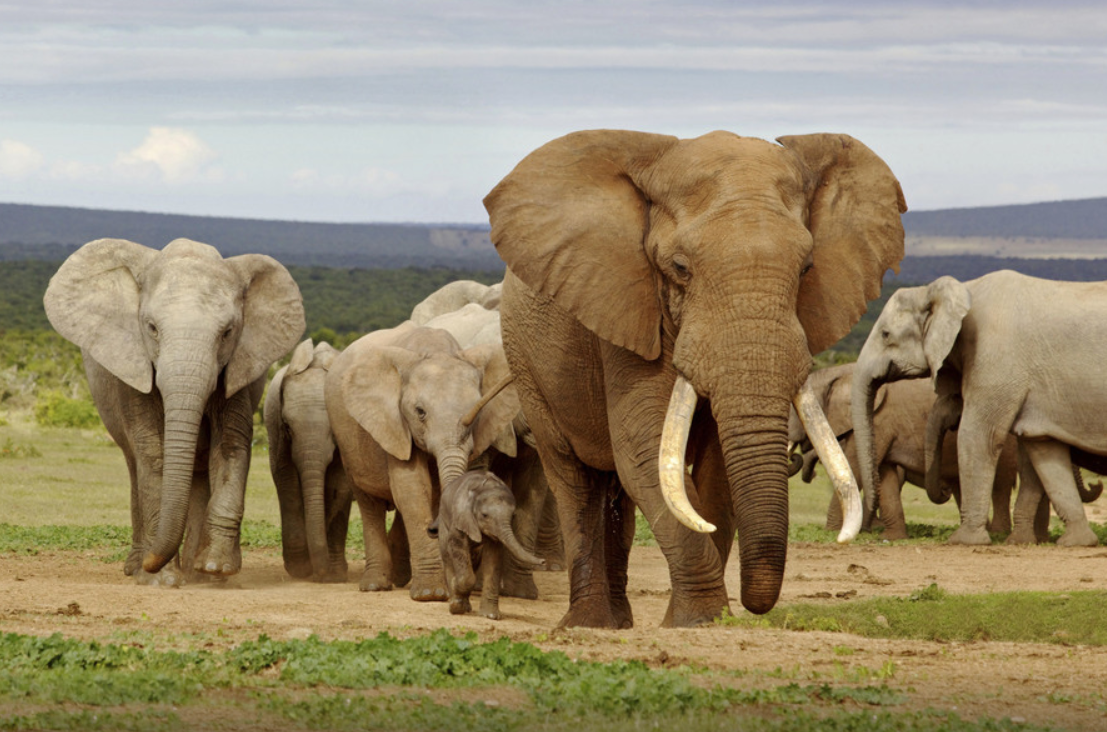 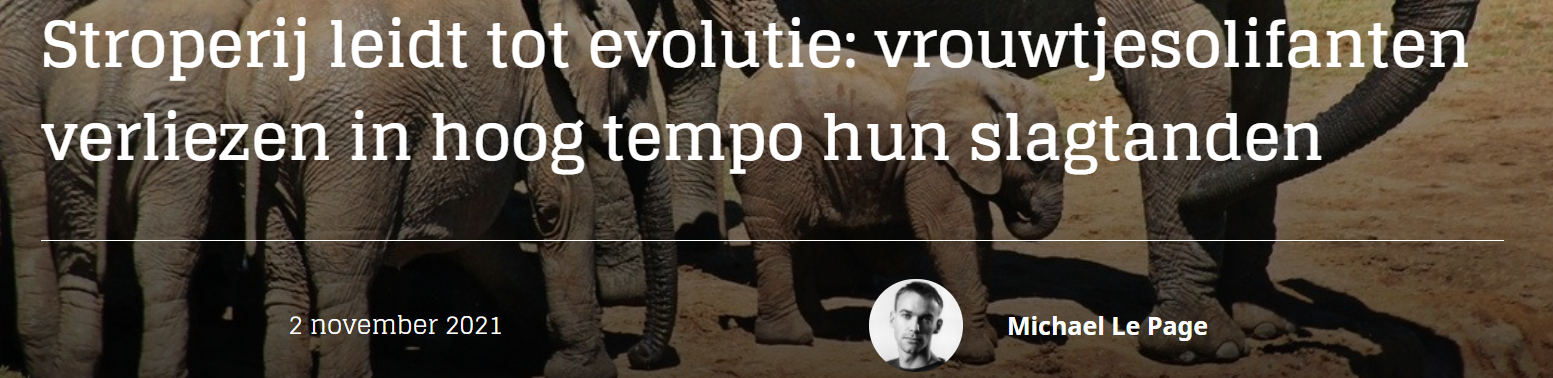 Vincent van Gogh project
Perspectieven openen de wereld voor leerlingen
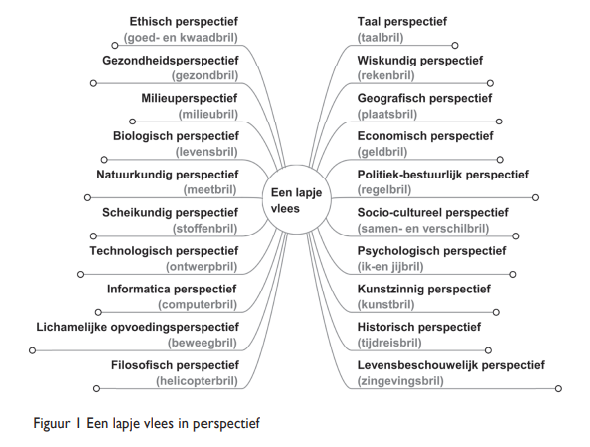 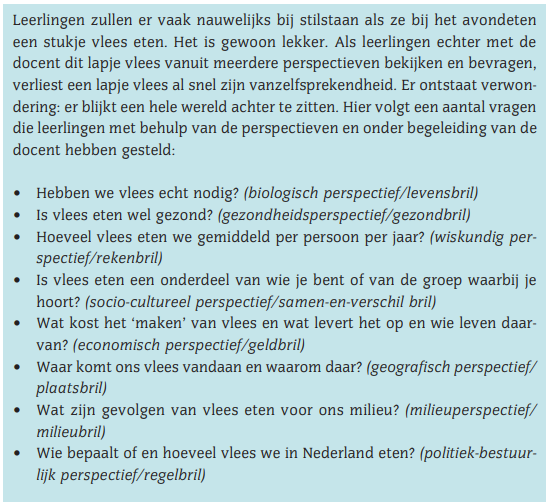 Perspectieven openen de leerling voor de wereld
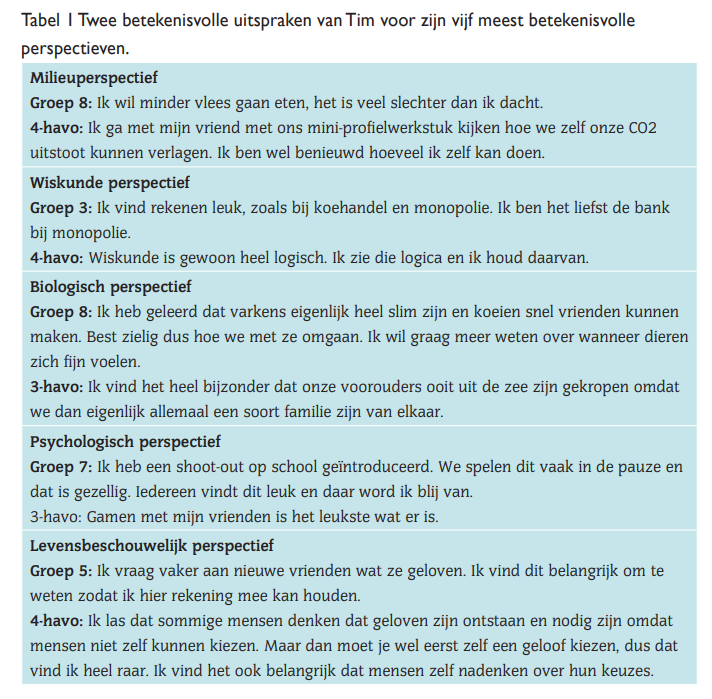 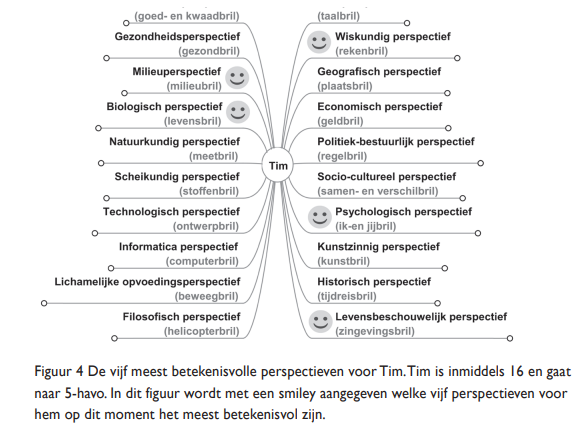 Perspectieven als fundament van een algemeen vormend curriculum
Vorming als een proces van dubbele ontsluiting

Perspectieven: 

Openen de wereld voor de leerling 
Openen de leerling voor de wereld
Heel veel meer met veel minder is dus mogelijk